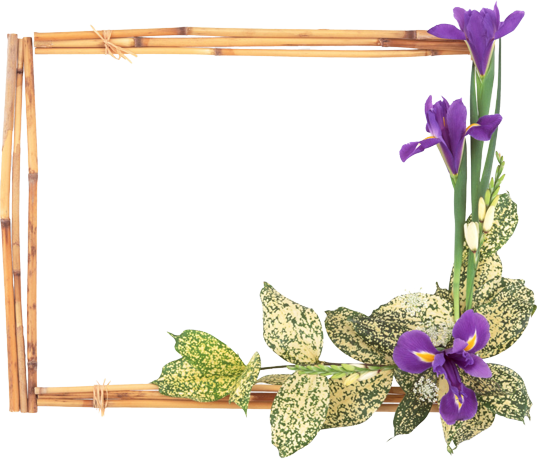 NÓI VÀ NGHE
TRÌNH BÀY Ý KIẾN VỀ MỘT VẤN ĐỀ TRONG ĐỜI SỐNG
XÁC ĐỊNH VẤN ĐỀ
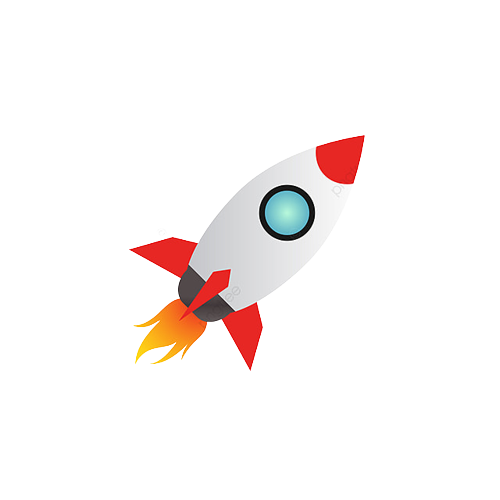 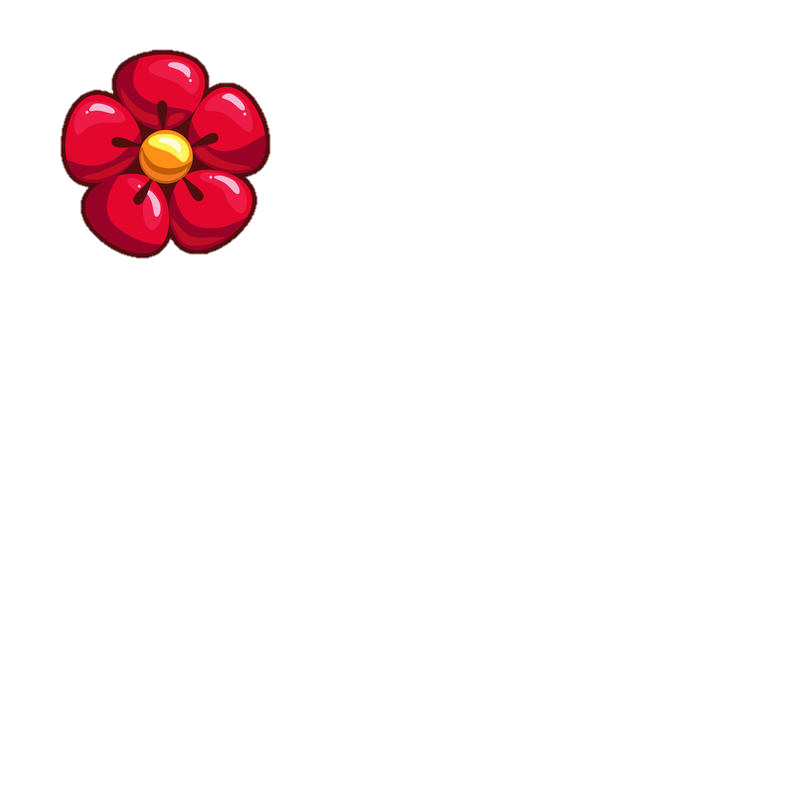 TRÒ CHƠI
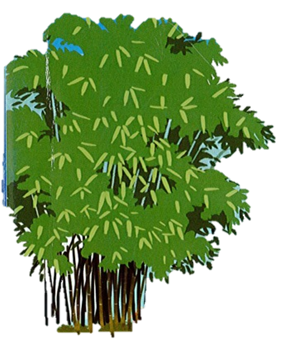 BÔNG HOA TRI THỨC
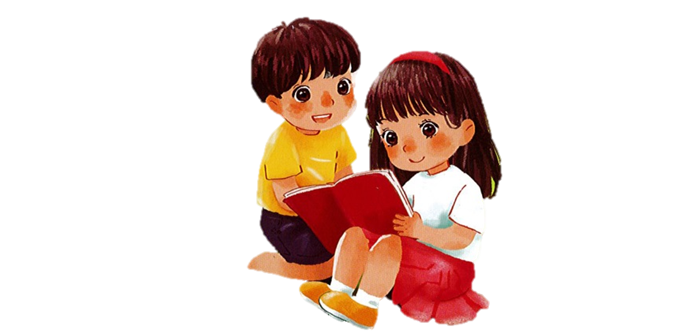 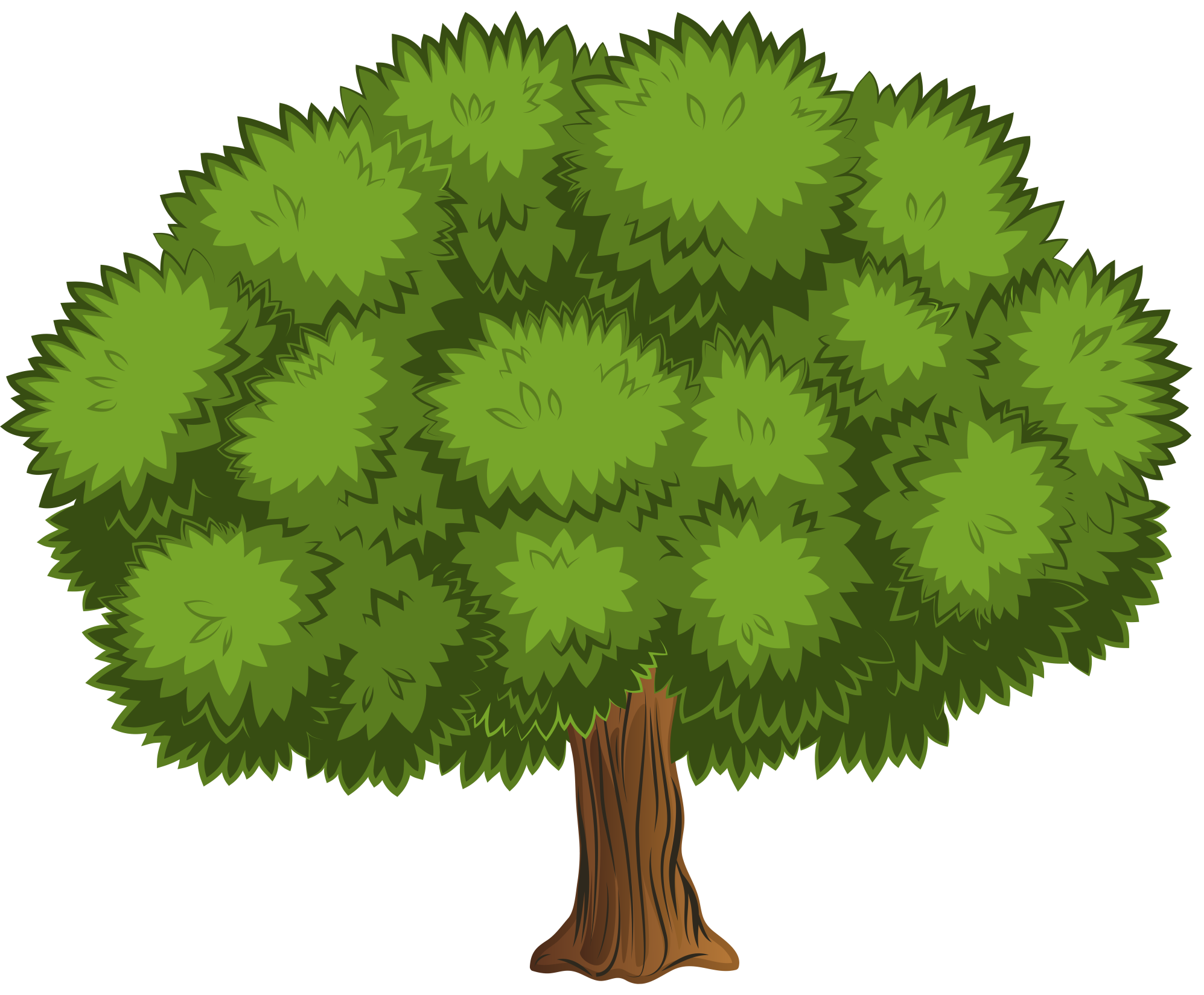 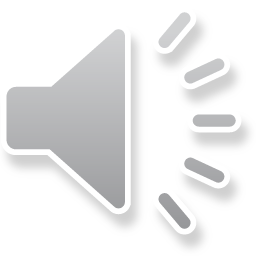 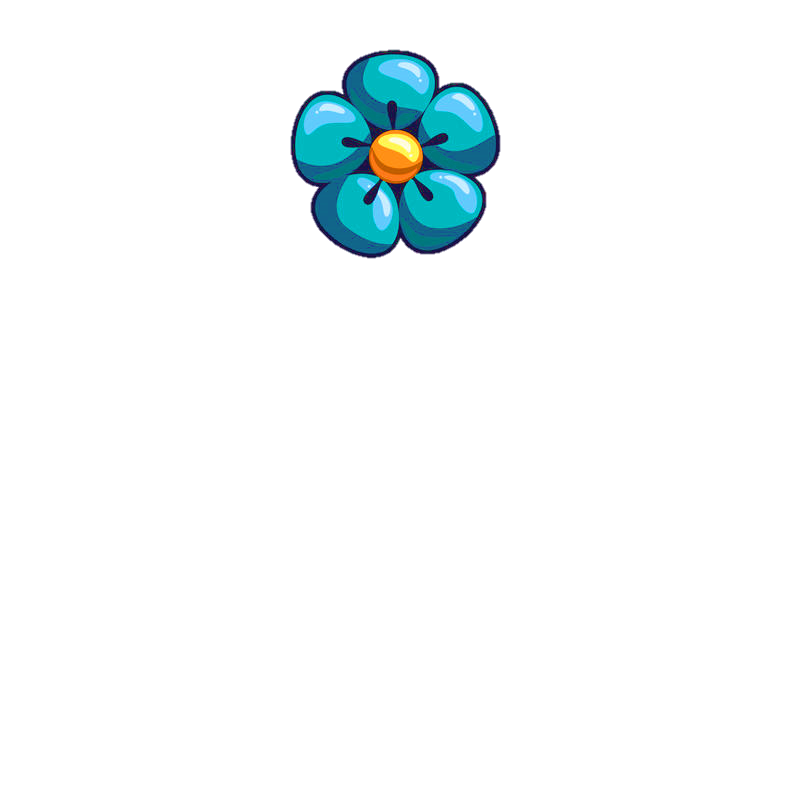 Hoa tốt bụng
Hoa điểm tốt
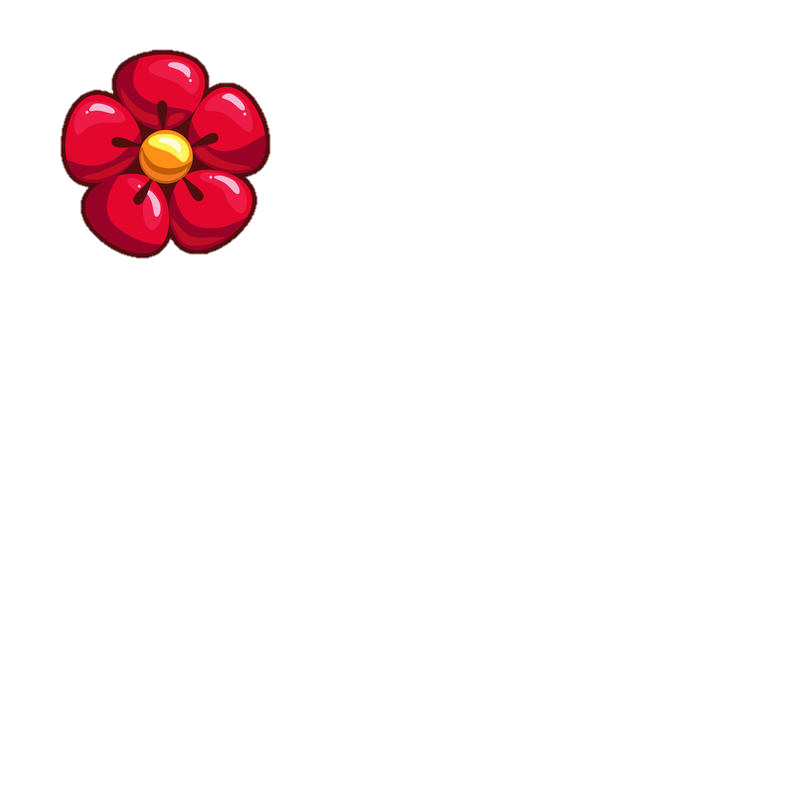 Hoa biết ơn
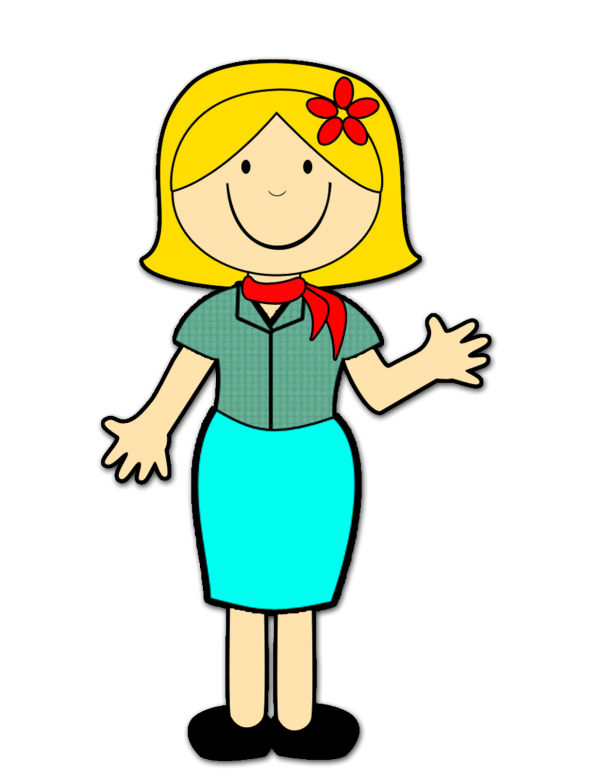 Hoa ngoan ngoãn
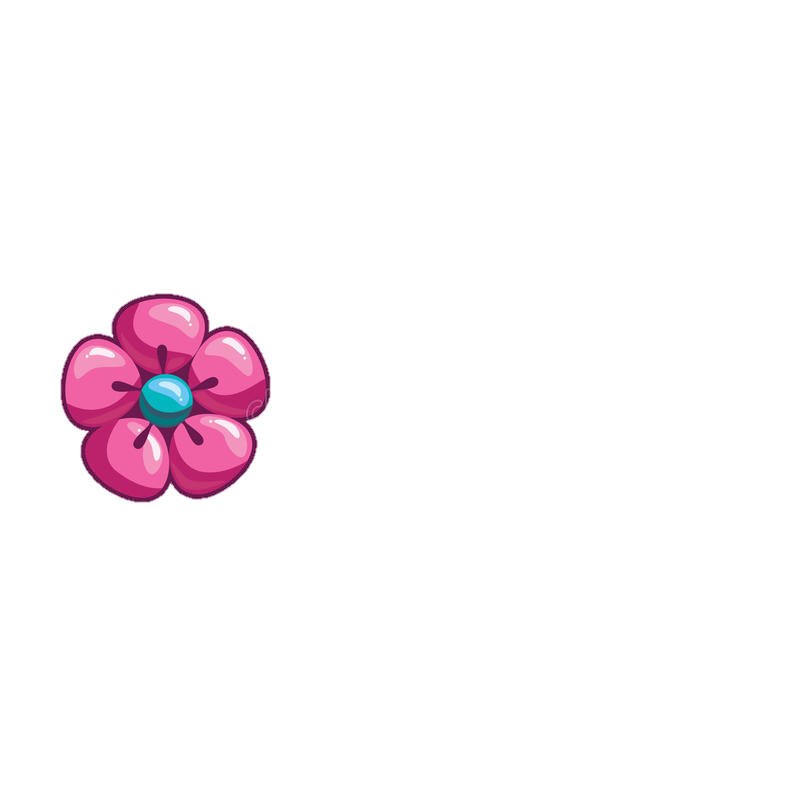 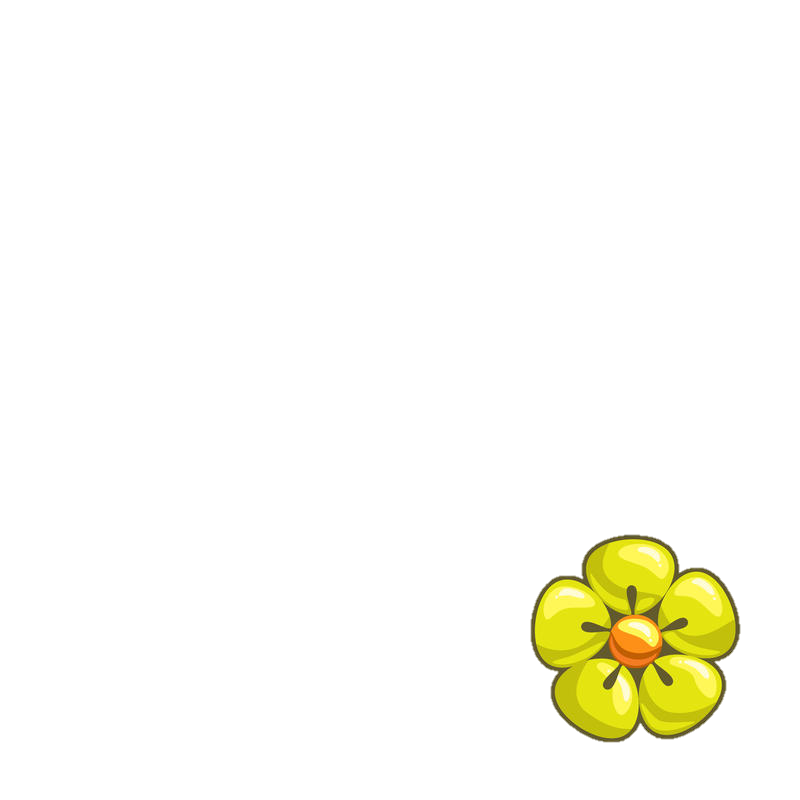 Hoa chăm chỉ
Hoa lịch sự
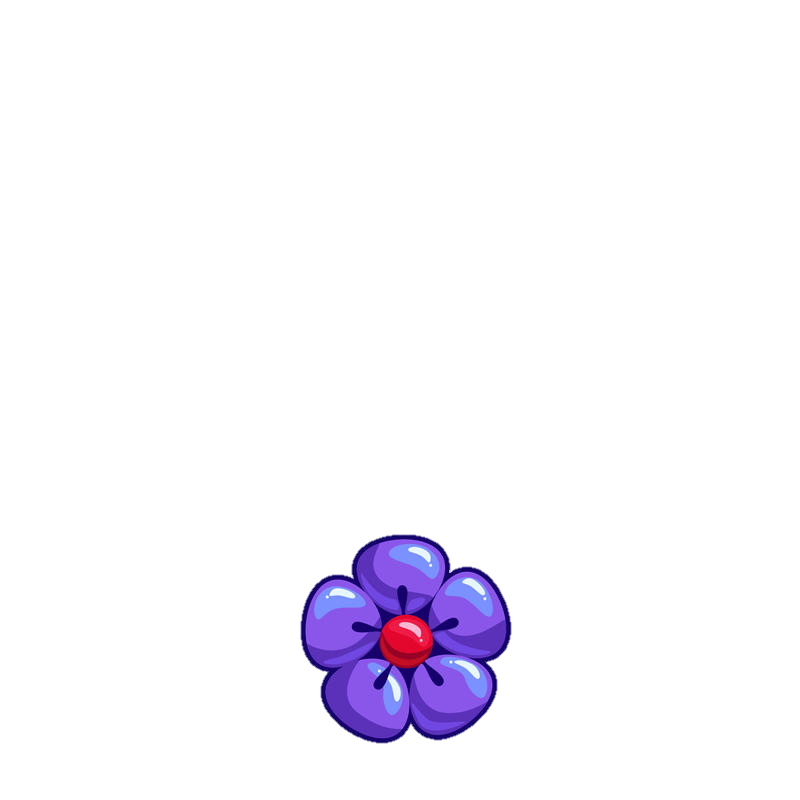 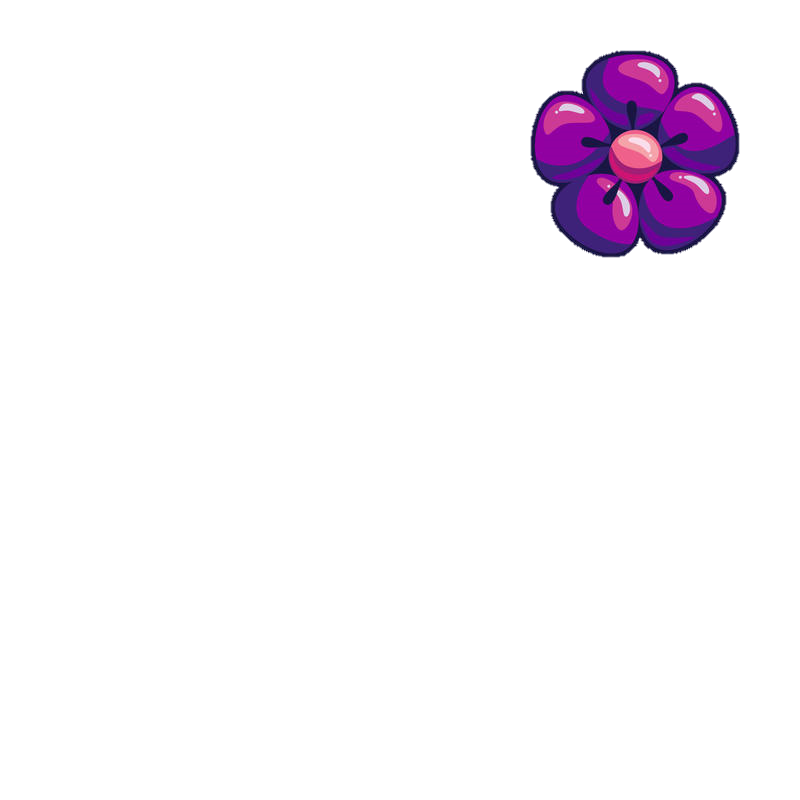 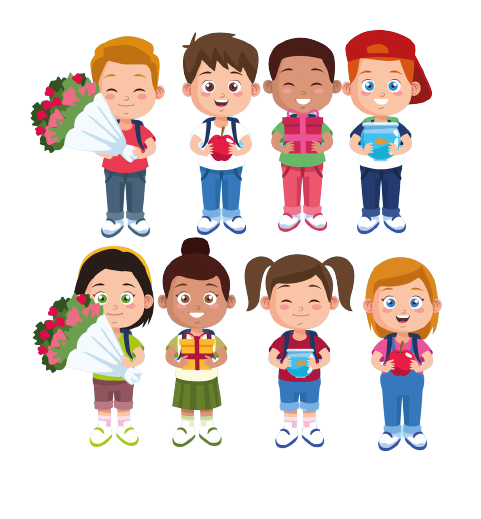 [Speaker Notes: Click vào hoa để tới câu hỏi. Tại slide câu hỏi, click vào hoa để quay về
Click vào nền hoặc nhấn enter để ra hình ảnh các bạn nhỏ tặng quà cô ngày 20/11
Click vào hình 4 bạn nhỏ để tới bài học]
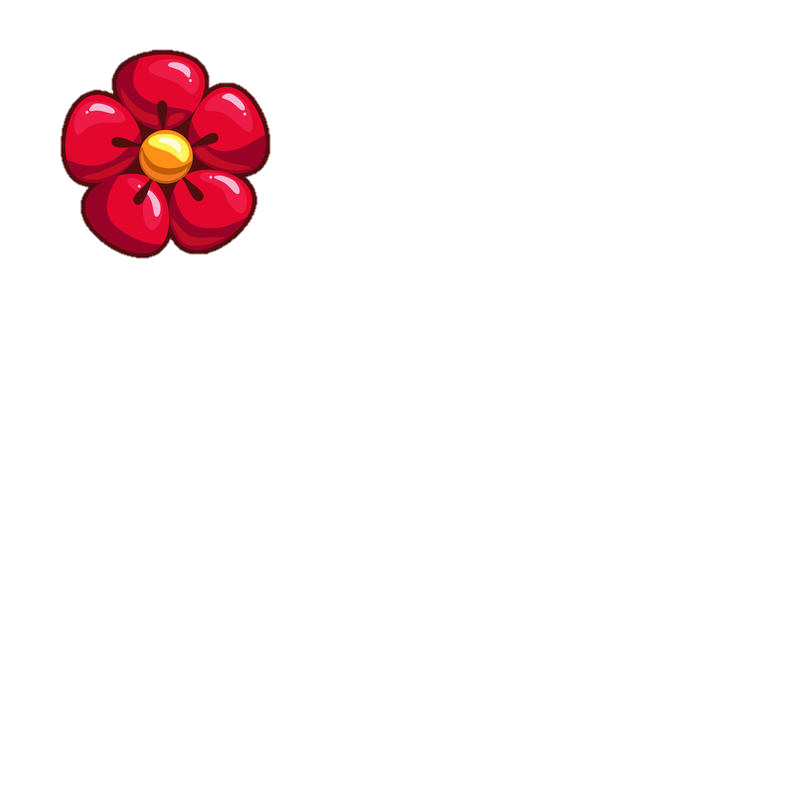 Câu hỏi số 1: Muốn trình bày ý kiến về một vấn đề cần tạo lập kiểu văn bản nào?
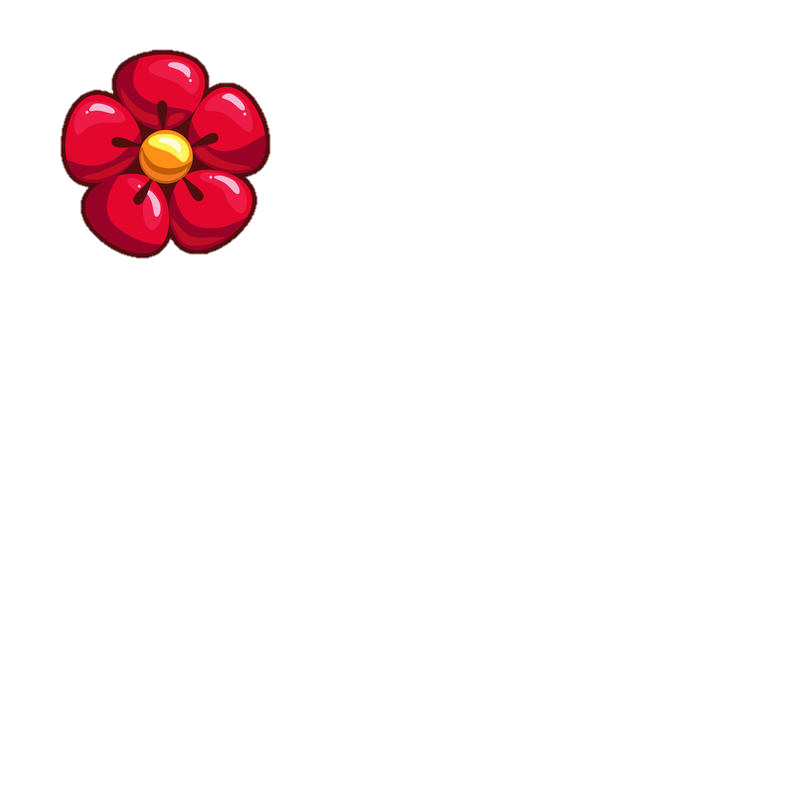 Tạo lập văn bản nghị luận
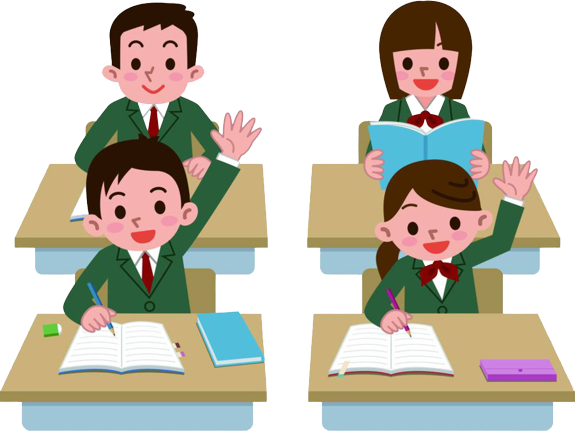 [Speaker Notes: CLICK VÀO A B C ĐỂ RA ĐÁP ÁN ĐÚNG SAI]
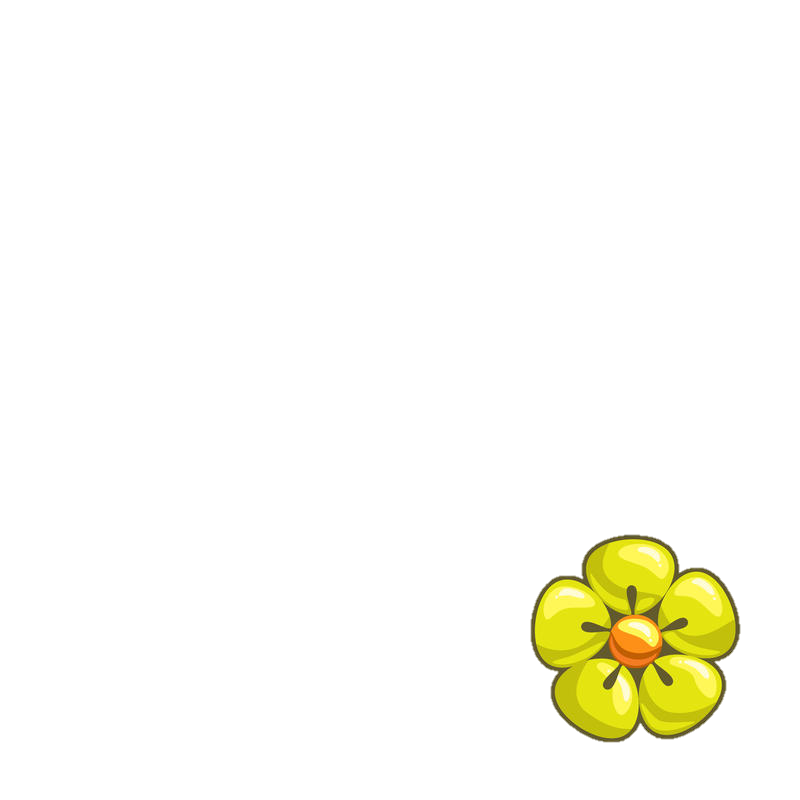 Câu hỏi số 2: Trong bài văn nghị luận ý kiến của người viết được gọi là gì?
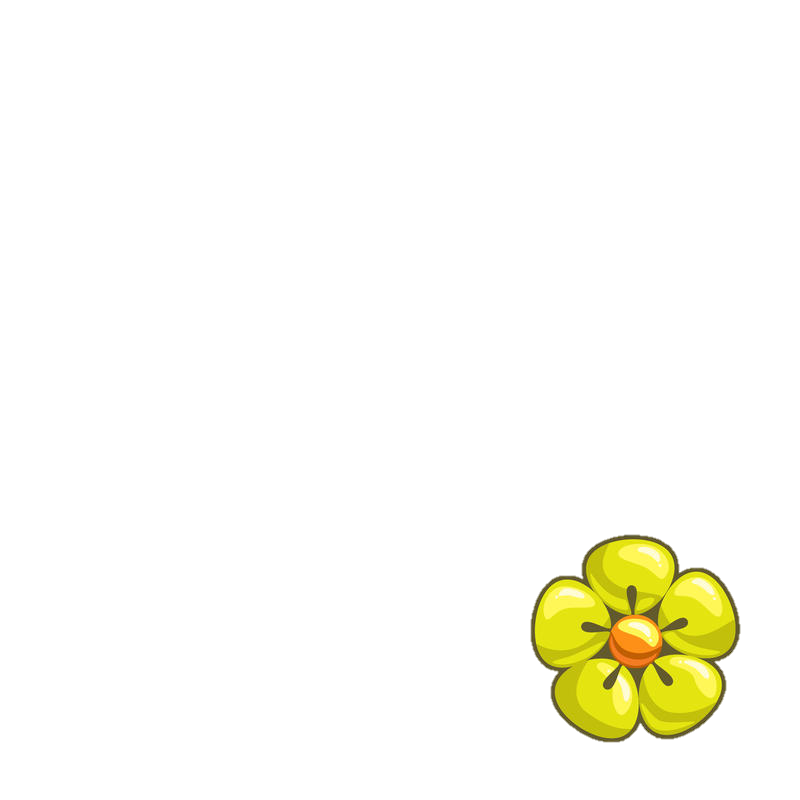 Luận điểm
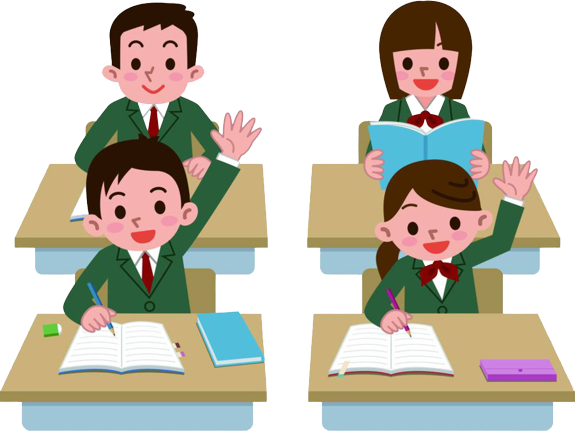 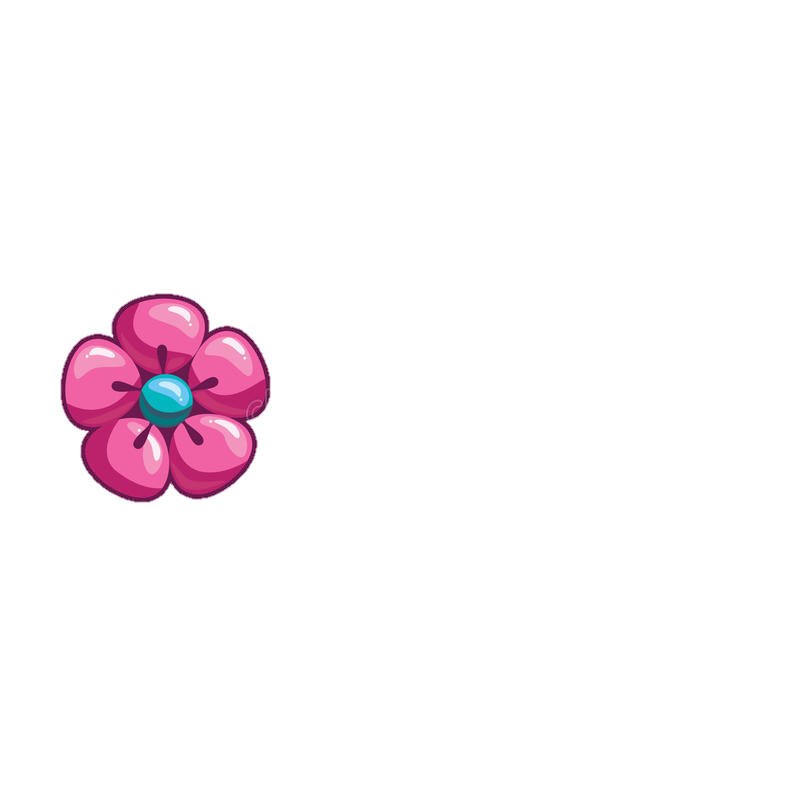 Câu hỏi số 3: Yếu tố nào được sử dụng để làm sáng tỏ cho ý kiến đã nêu?
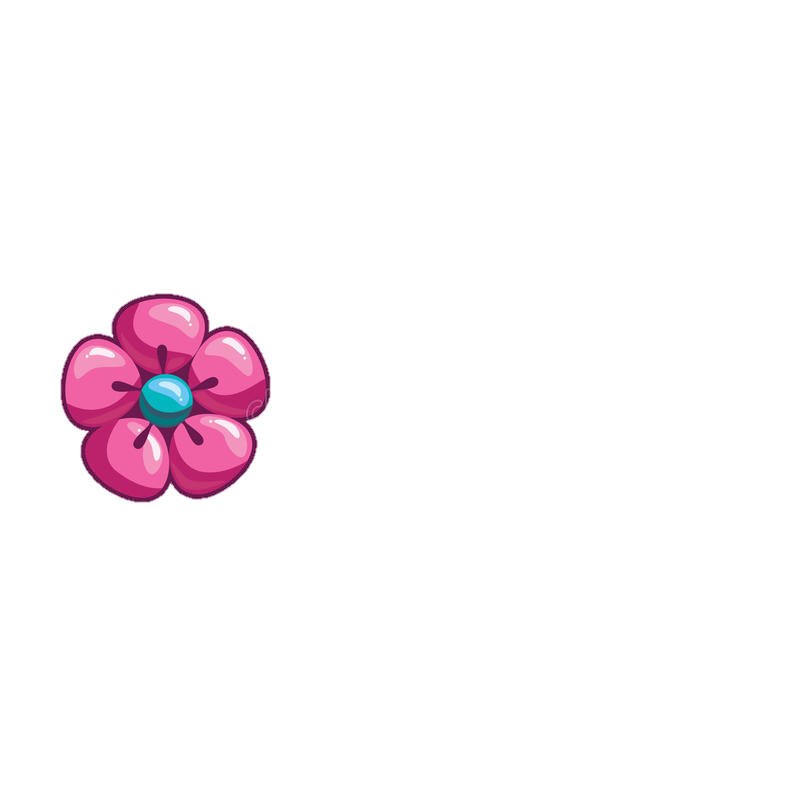 Lí lẽ, dẫn chứng
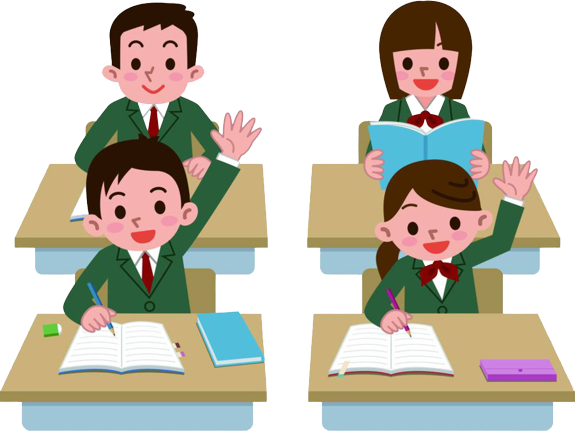 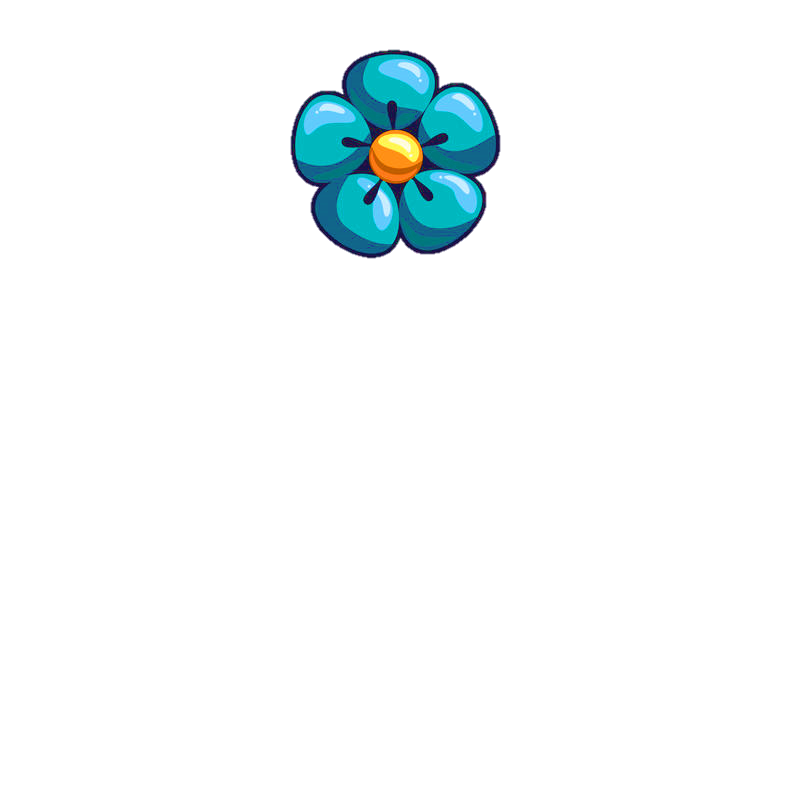 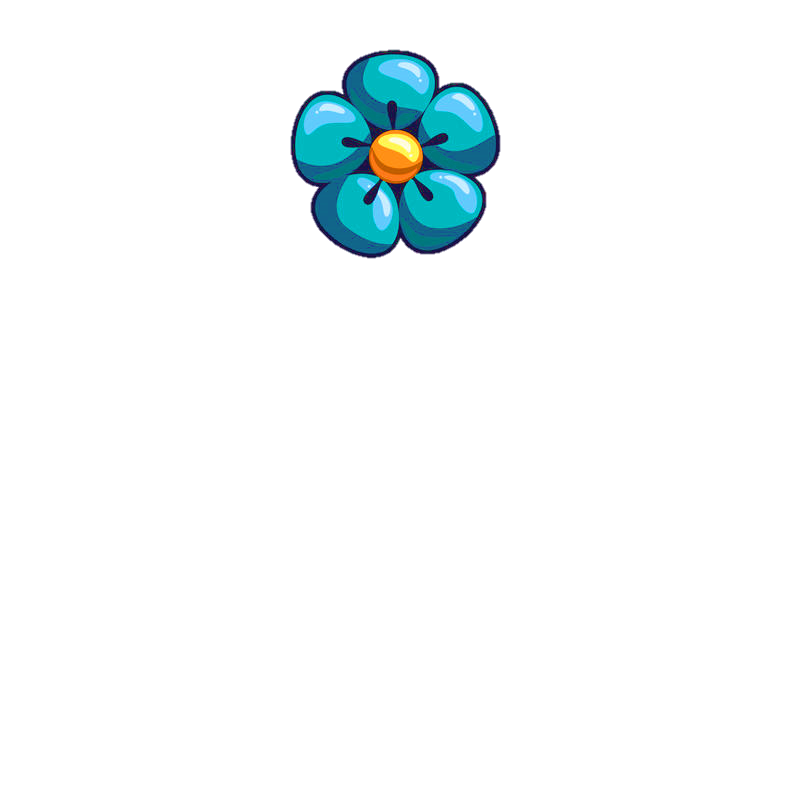 Câu hỏi số 4: Mục đích của việc trình bày ý kiến là gì?
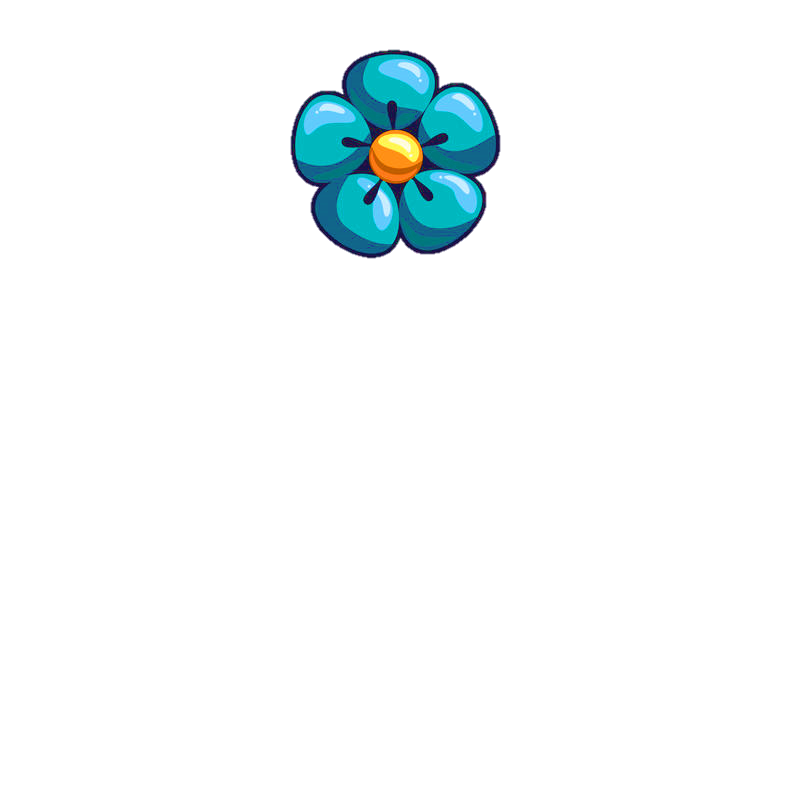 Sáng tỏ vấn đề, thuyết phục người đọc, người nghe.
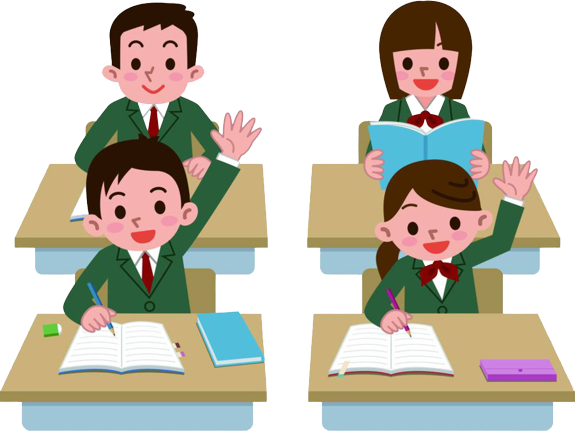 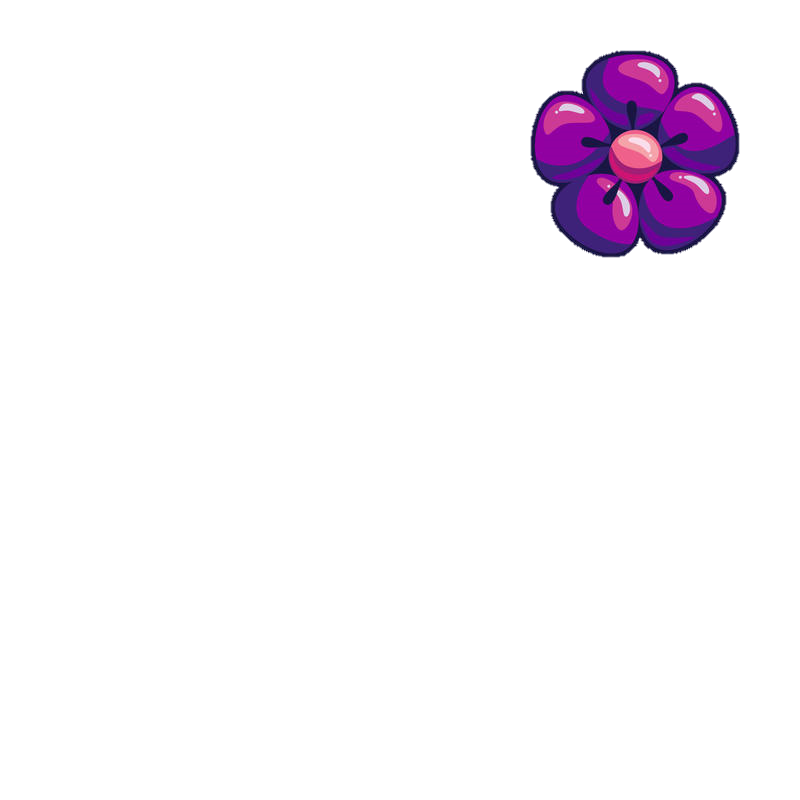 Câu hỏi số 5: Việc sắp xếp ý trong một đoạn văn, bài văn là gì?
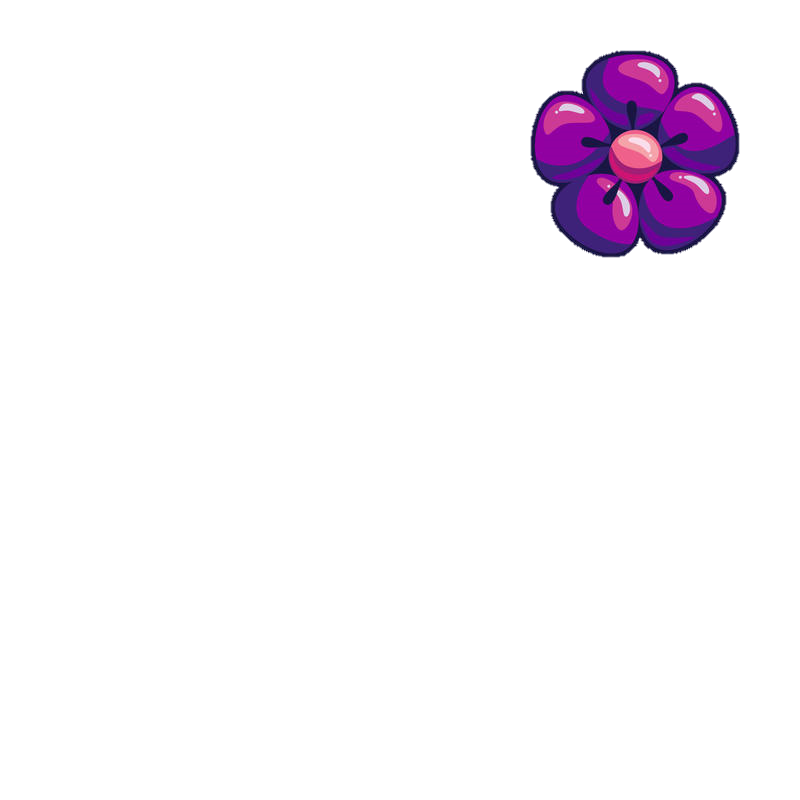 Lập luận
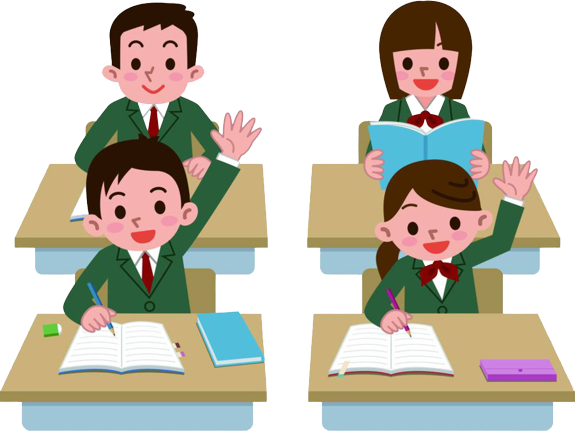 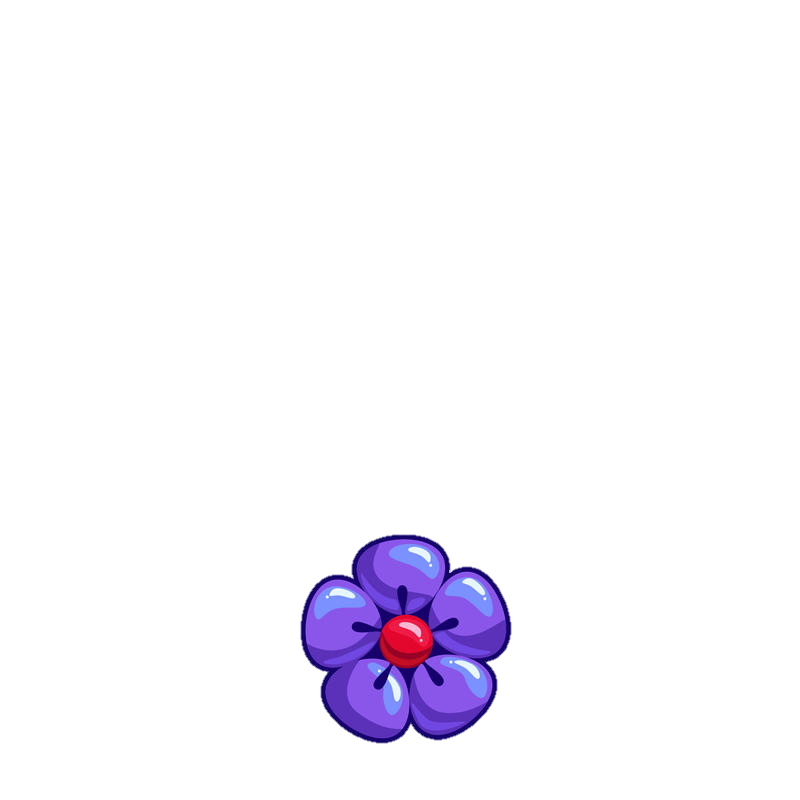 Câu hỏi số 6: Trong bài nghị luận, lí lẽ và dẫn chứng có quan hệ với nhau như thế nào?
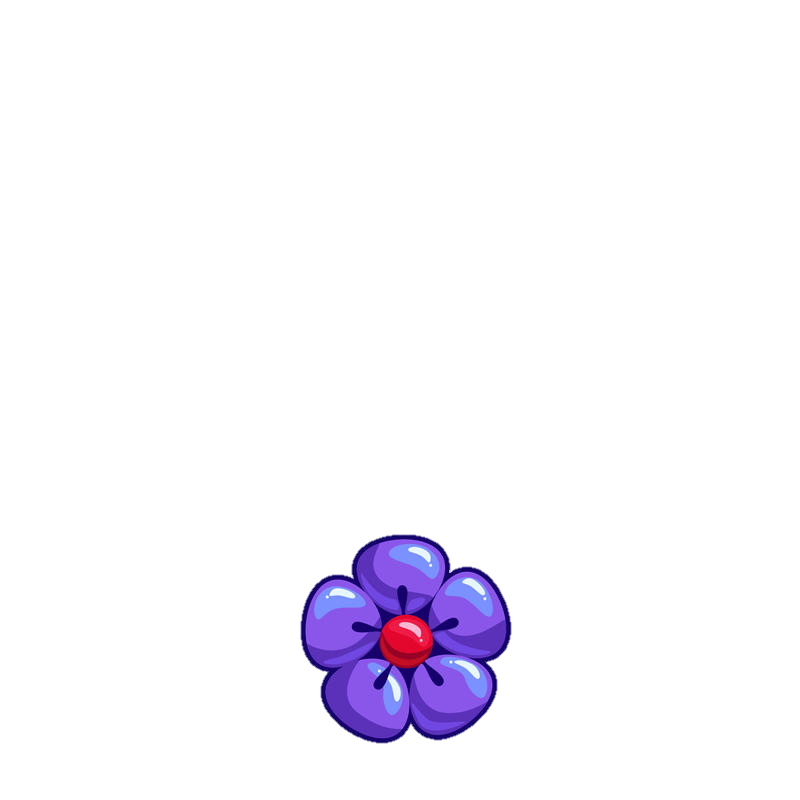 Dẫn chứng để làm căn cứ cho lí lẽ có cơ sở, có sức thuyết phục.
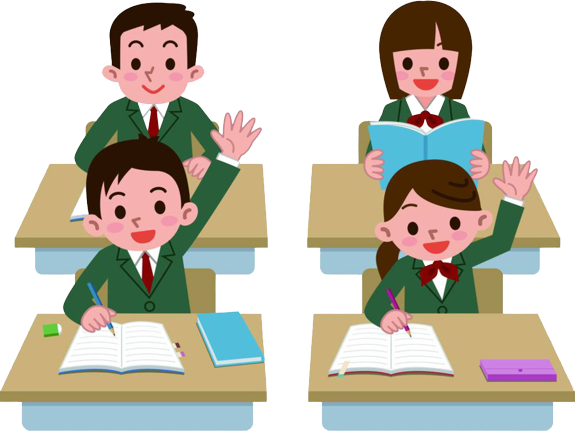 HÌNH THÀNH KIẾN THỨC
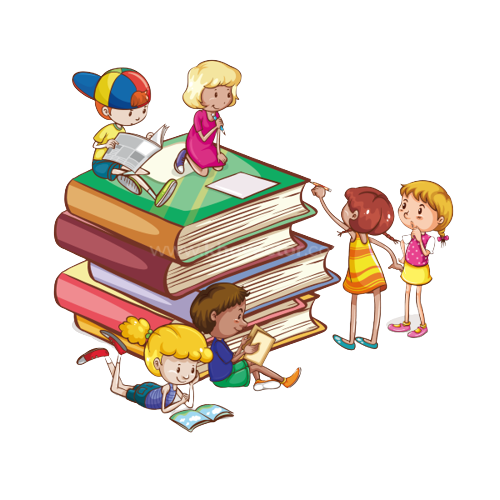 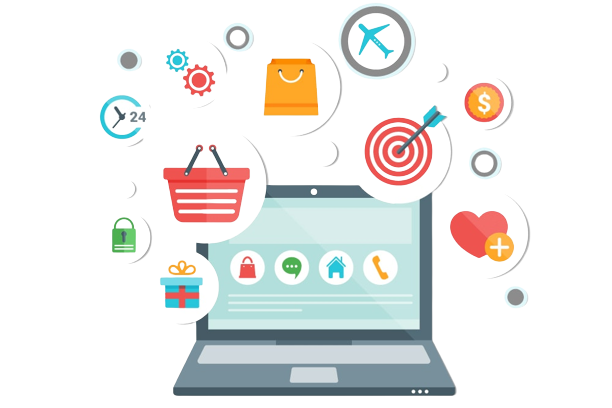 1. Định hướng
a. Khái niệm
Nêu lên những suy nghĩ của người nói trước một vấn đề trong đời sống
Trình bày ý kiến về một vấn đề trong đời sống
Đưa ra được lí lẽ và bằng chứng để làm sáng tỏ ý kiến của mình nhằm thuyết phục người nghe.
1. Định hướng
b. Nhiệm vụ cần chú ý
Xác định được vấn đề cần có ý kiến
Tìm ý và lập dàn ý cho bài nói
Chuẩn bị các thiết bị hỗ trợ như tranh ảnh, máy chiếu. Chú ý kĩ năng thuyết trình trước tập thể.
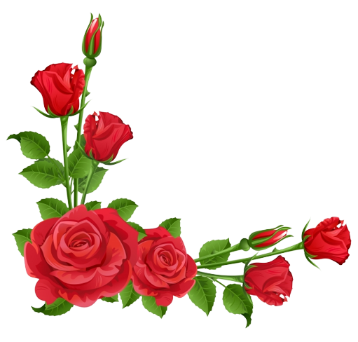 Bài tập: Các văn bản đã học "Người đàn ông cô độc giữa rừng" (Đoàn Giỏi), "Dọc đường xứ Nghệ” (Sơn Tùng), và "Buổi học cuối cùng" (Đô-đê) đều có những nội dung thể hiện lòng yêu nước. Ý kiến của em như thế nào?
a. Chuẩn bị
Xem lại nội dung của 3 văn bản đã học.
Xác định nội dung thể hiện lòng yêu nước trong 3 văn bản.
Chuẩn bị thiết bị tranh ảnh, video.. thiết kế bài trình bày.
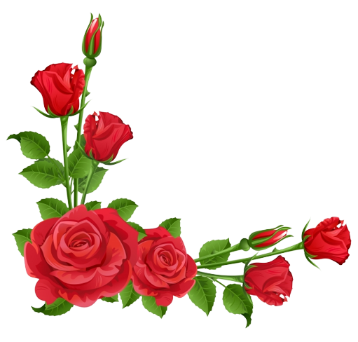 Bài tập: Các văn bản đã học "Người đàn ông cô độc giữa rừng" (Đoàn Giỏi), "Dọc đường xứ Nghệ” (Sơn Tùng), và "Buổi học cuối cùng" (Đô-đê) đều có những nội dung thể hiện lòng yêu nước. Ý kiến của em như thế nào?
b. Tìm ý và lập dàn ý
Lòng yêu nước biểu hiện cụ thể trong mỗi văn bản.
Tìm ý
Nội dung các văn bản nêu trong bài tập liên quan tới lòng yêu nước.
Lí do tại sao đó là biểu hiện của lòng yêu nước.
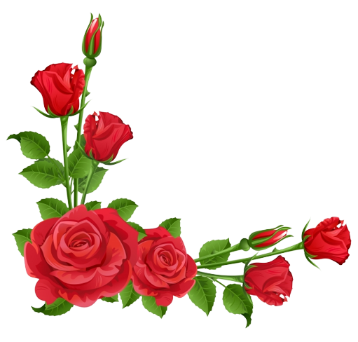 Bài tập: Các văn bản đã học "Người đàn ông cô độc giữa rừng" (Đoàn Giỏi), "Dọc đường xứ Nghệ” (Sơn Tùng), và "Buổi học cuối cùng" (Đô-đê) đều có những nội dung thể hiện lòng yêu nước. Ý kiến của em như thế nào?
b. Tìm ý và lập dàn ý
Mở đầu: Nêu vấn đề cần trình bày.
Lập dàn ý
Phần chính:  Nêu cách hiểu về lòng yêu nước thể hiện ở mỗi văn bản.
Kết thúc vấn đề:  Tóm tắt khẳng định lại ý kiến đã nêu của mình và liên hệ cuộc sống hiện nay.
LUYỆN TẬP
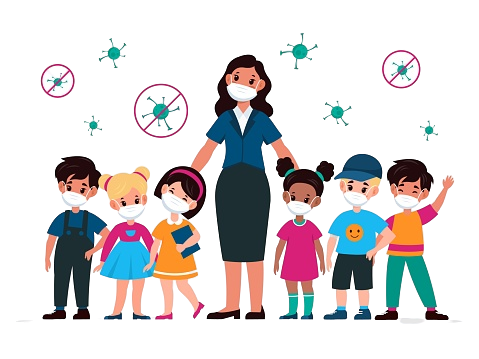 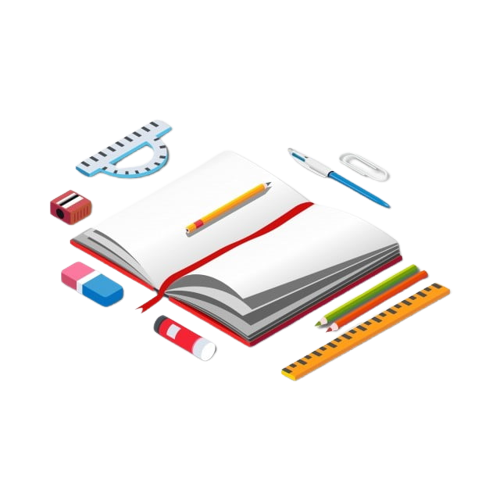 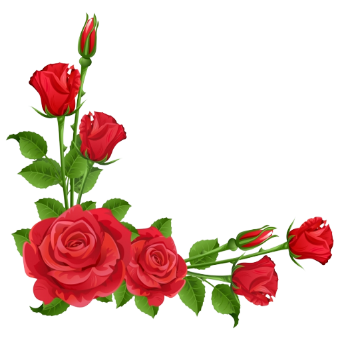 Câu 1: Đại dịch Covid-19 đã làm con người thay đổi một số thói quen trong đời sống. Em hãy viết bài văn nghị luận trình bày suy nghĩ của em về vấn đề đó.
Kiểu loại:  Nghị luận- trình bày ý kiến về một vấn đề của đời sống.
Bước 1: 
Xác định đề
Nội dung: Đại dịch COVID-19 đã buộc con người thay đổi một số thói quen trong cuộc sống.
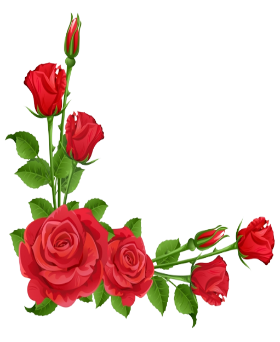 Câu 1: Đại dịch Covid-19 đã làm con người thay đổi một số thói quen trong đời sống. Em hãy viết bài văn nghị luận trình bày suy nghĩ của em về vấn đề đó.
Dẫn dắt, nêu vấn đề nghị luận: Đại dịch covid-19 đã buộc con người thay đổi một số thói quen trong cuộc sống.
Giải thích
Bước 2: 
Định hướng nội dung bài nói
Triển khai vấn đề
Bàn luận: Nhiều thói quen đã được điều chỉnh theo hướng tích cực.
Định hướng thái độ: Tôn trọng, lắng nghe, phản hồi tích cực.
Sử dụng cử chỉ, ngôn ngữ, điệu bộ
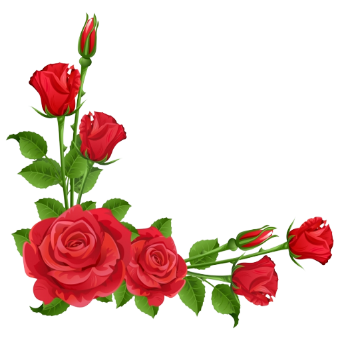 Câu 1: Đại dịch Covid-19 đã làm con người thay đổi một số thói quen trong đời sống. Em hãy viết bài văn nghị luận trình bày suy nghĩ của em về vấn đề đó.
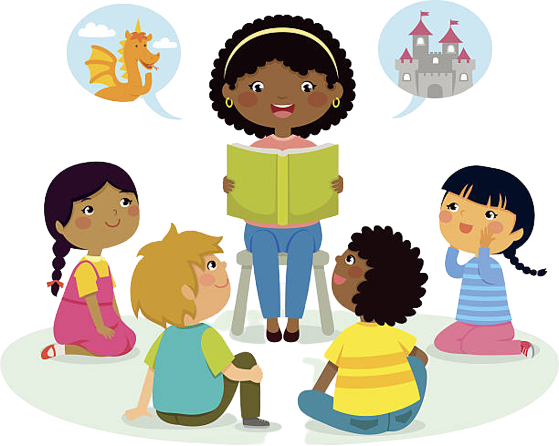 Bước 3: 
Nói và nghe trước lớp
VẬN DỤNG
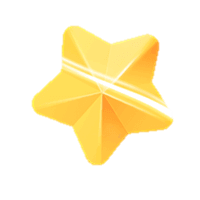 Bài tập 1: Trình bày ý kiến của em về vấn đề "Mỗi người chúng ta cần  sống có trách nhiệm“.
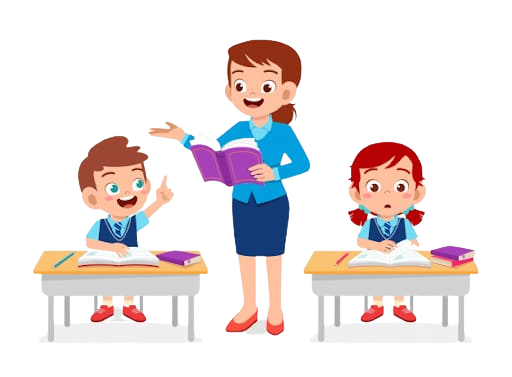